Аллотропия кислорода.Состав воздуха.
Аллотропия(от греческих слов allos – другой и tropos – образ, способ)
Существование элемента в виде нескольких простых веществ
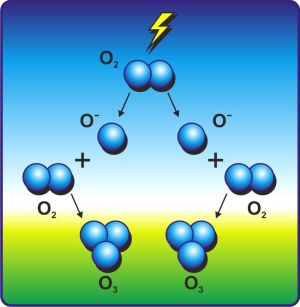 Физические свойства.
Нахождение в природе.
О2        
Воздух – 21% по объёму
                23% по массе.
О3
Атмосфера (верхний слой) – озоновый экран Земли.
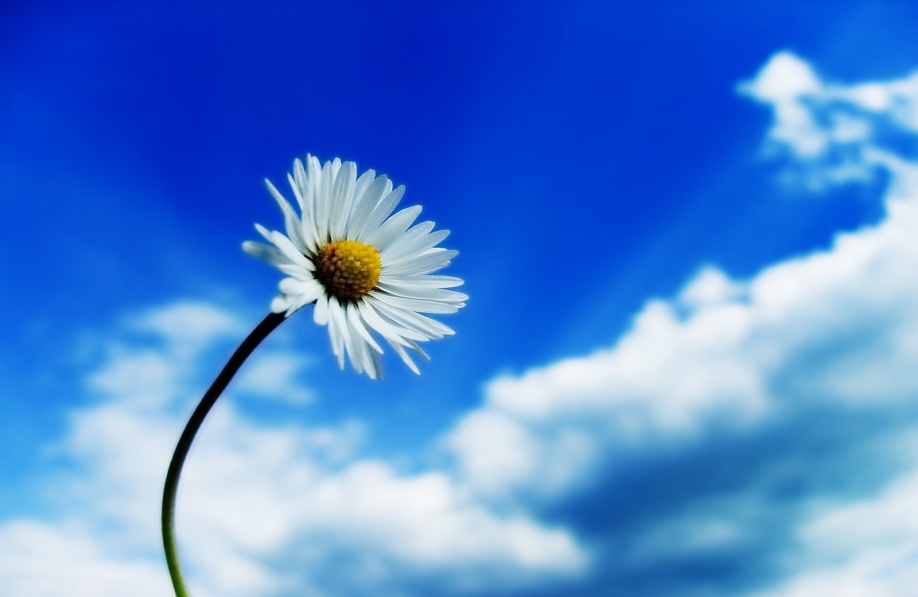 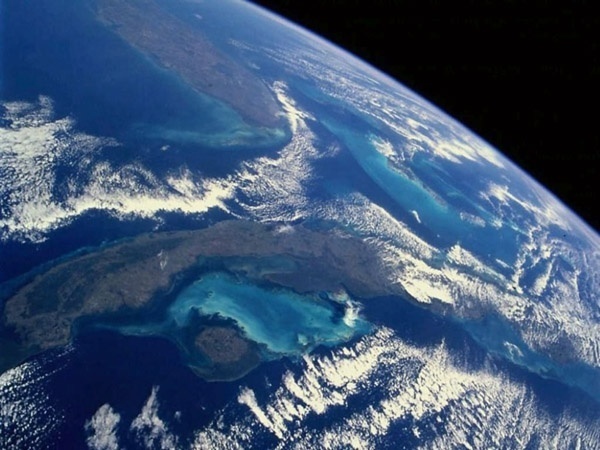 Аллотропия кислорода.Состав воздуха.
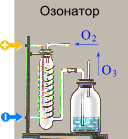 Получение в природе.
О2

6СО2 + 6Н2О = С6Н12О6 + 6О2 
      Процесс фотосинтеза.
О3
  
3О2  ⇄  2О3
 Грозовые разряды.
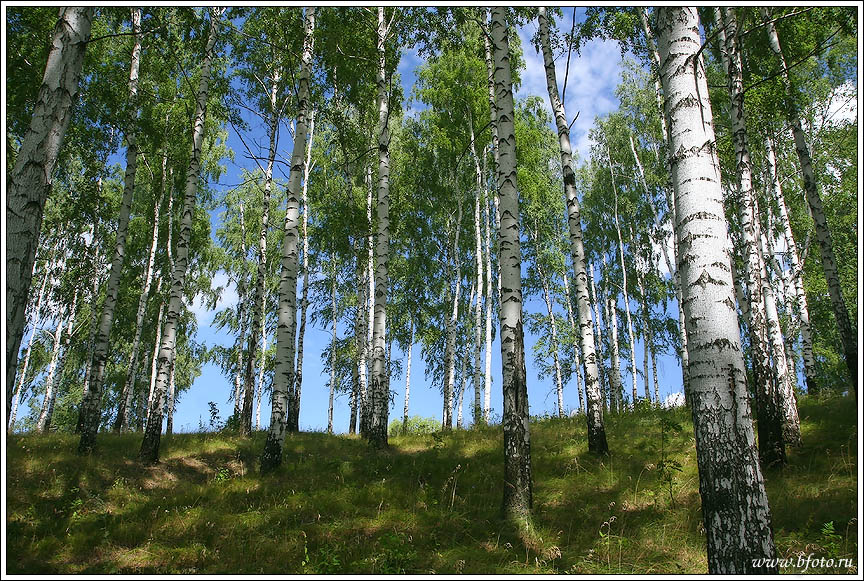 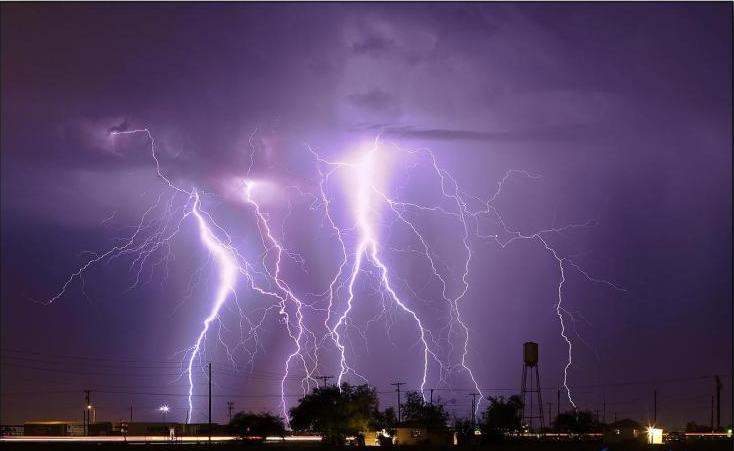 Какое значение имеет озон для жизни на Земле?
Значение кислорода и озона  в природе.
О2   
             дыхание
           (животные)


    О2              
                       гемоглобин
             Н2О + СО2


                       хлорофилл

              фотосинтез
               (растения)

Равновесие всего живого в 
                природе.
О3

     Озоновый слой поглощает солнечные излучения, губительные для всего
      живого на ЗЕМЛЕ. 
      
      О П А С Н О !!!
      «озоновые дыры»
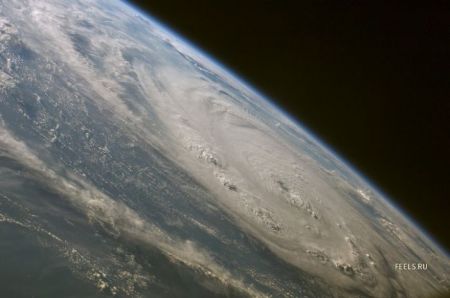 [Speaker Notes: Презентация подготовлена для проведения урока « Общая характеристика неметаллов » в 9 классе по теме
« Неметаллы ». Служит для индивидуальной речи учителя.]
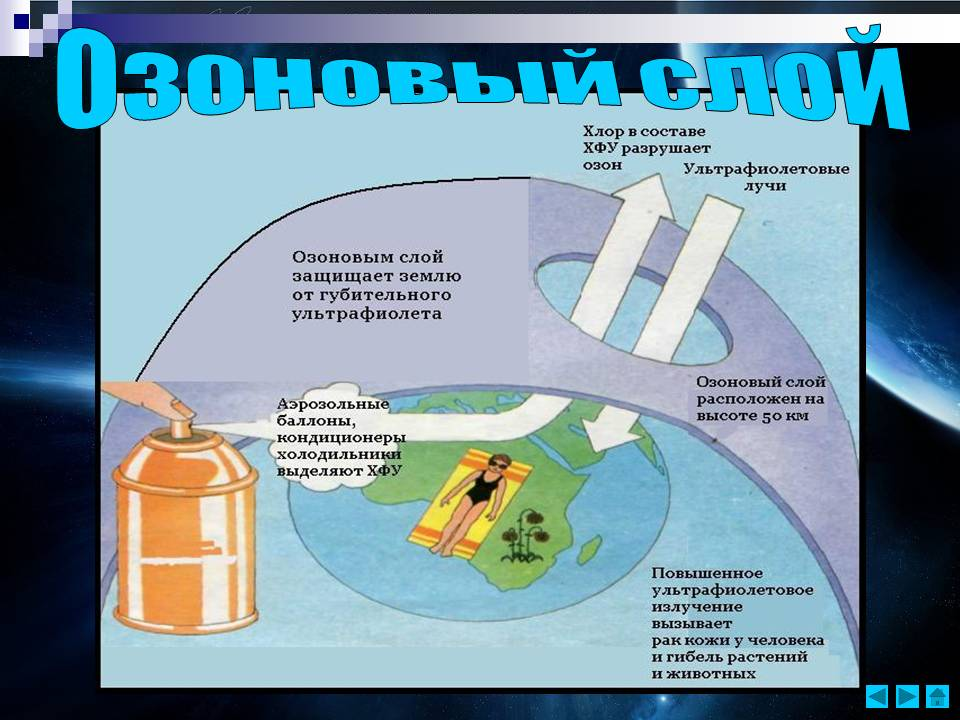 Впервые количественный состав воздуха установил французский ученый              Антуан Лоран Лавуазье ( 1774 г. )                     По результатам своего известного 12-дневного опыта он сделал вывод, что весь воздух в целом состоит из кислорода, пригодного для дыхания и горения, и азота, неживого газа, в пропорциях 1/5 и 4/5 объема соответственно. Ученый предложил «жизненный воздух» переименовать в «кислород», поскольку при сгорании в кислороде большинство веществ превращается в кислоты, а «удушливый воздух» – в «азот», т.к. он не поддерживает жизнь, вредит жизни.
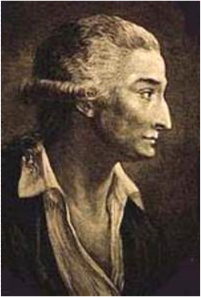 ( 1743-1794 )
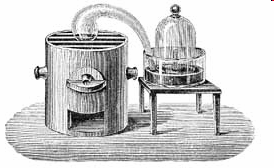 Опыт Лавуазье
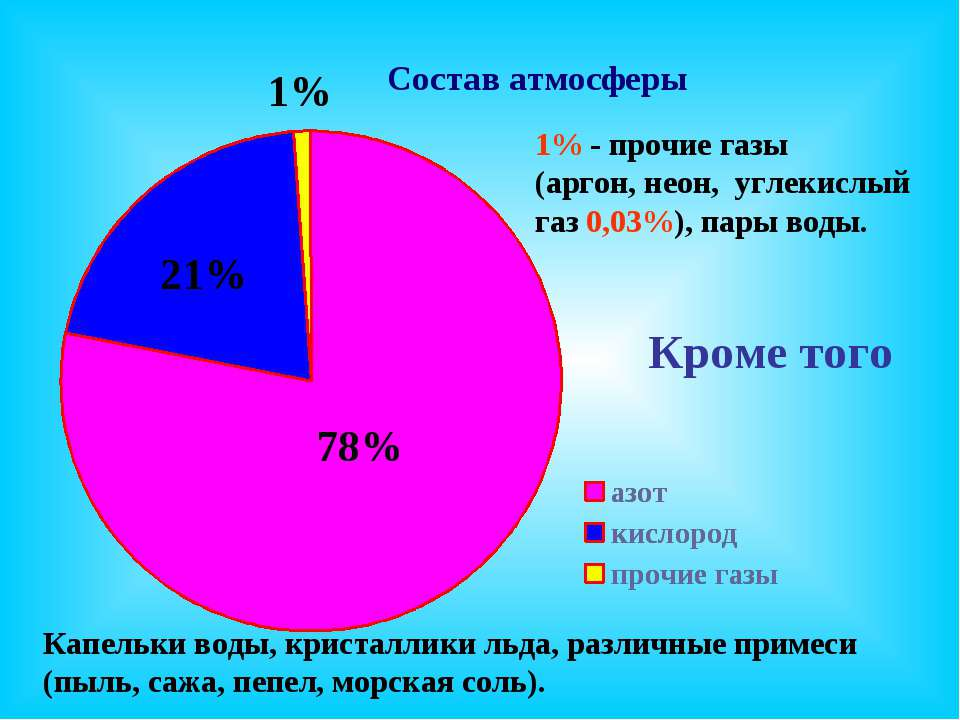 Аллотропия кислорода.Состав воздуха.
Горение веществ на воздухе.
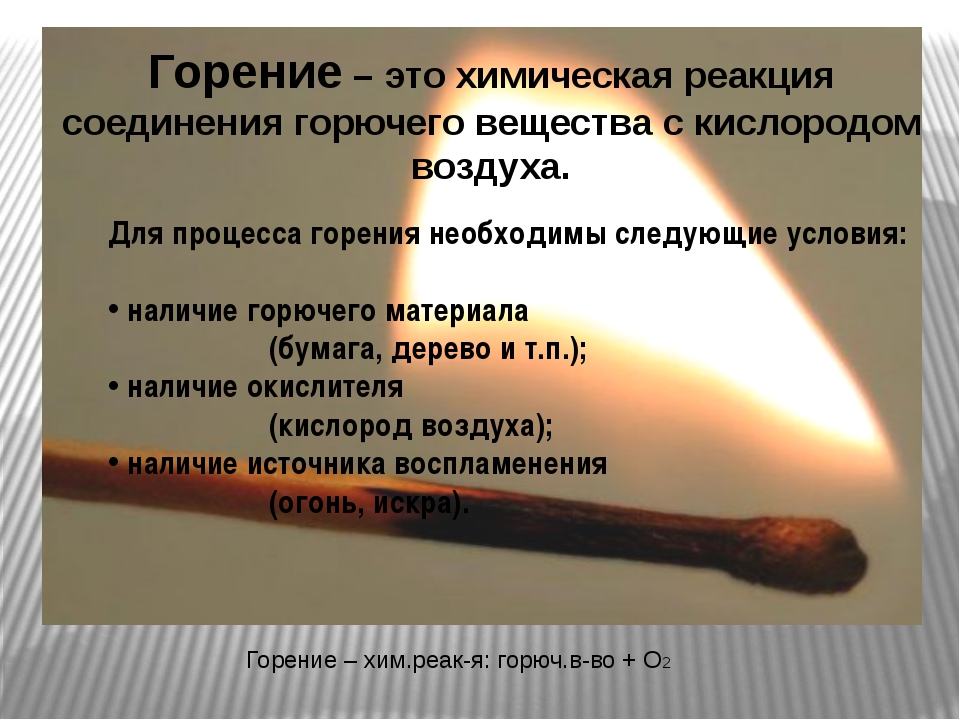 Горение веществ на воздухе.
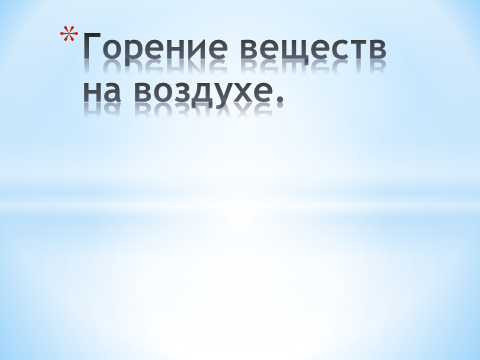 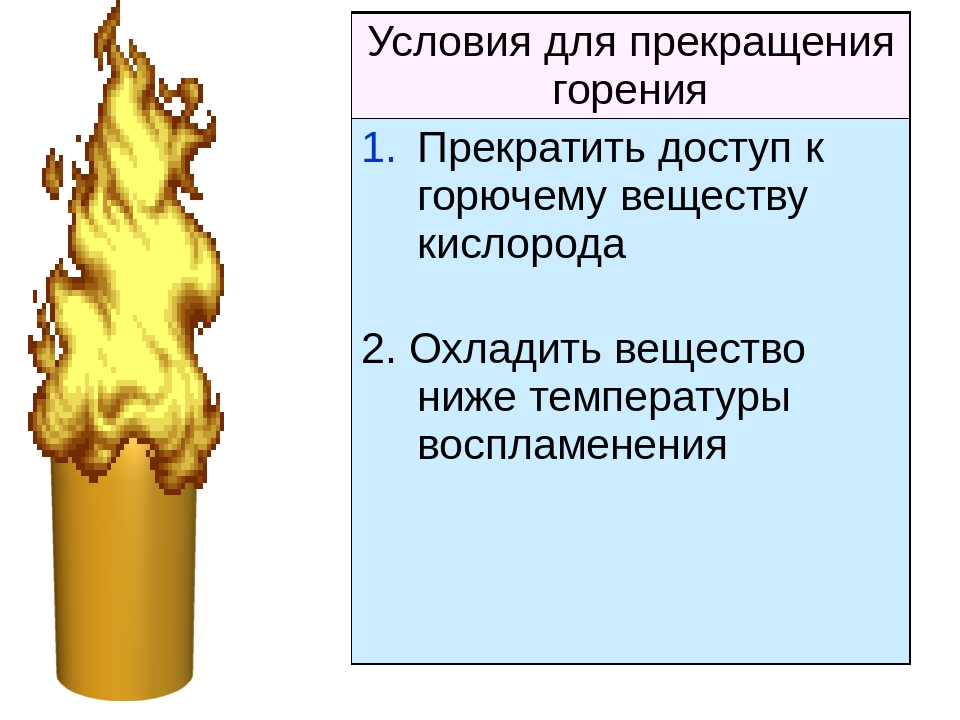 Горение веществ на воздухе.
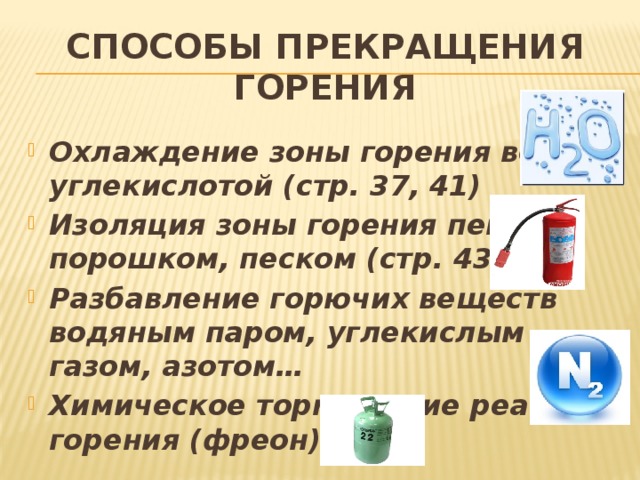 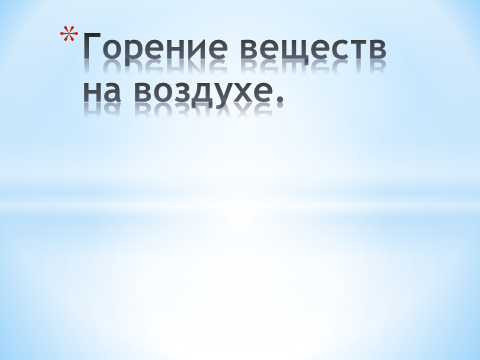 1)Известно , что в организме человека содержится 65% кислорода по массе.Вычислите массу кислорода в вашем организме.2) стр 87,тест3) стр 92, тест
Домашнее задание.
§26,27,стр 91 №5,стр 92 № 7.